Pâtes levées sucrées et pâtes levées tourées
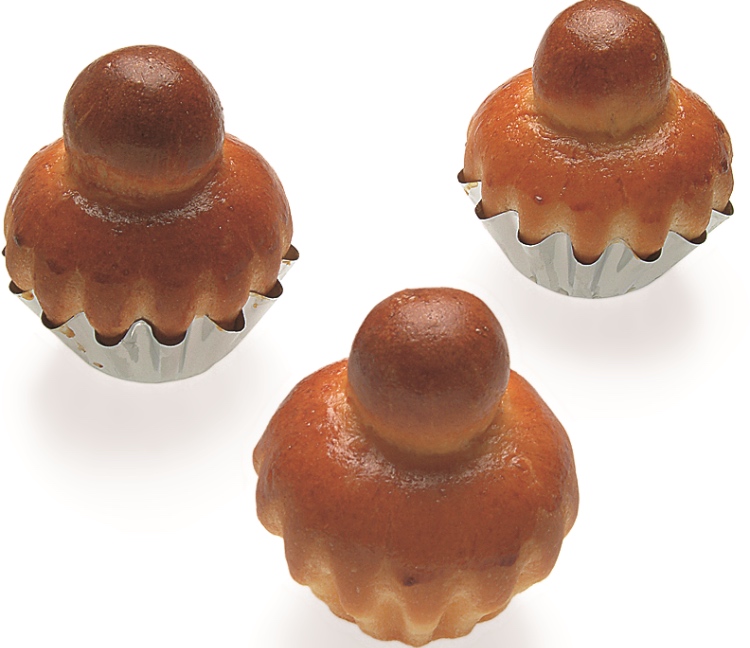 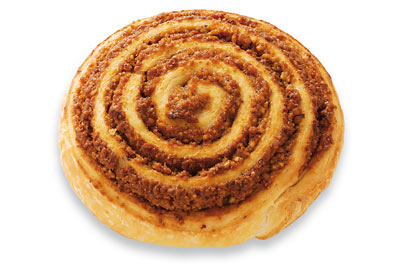 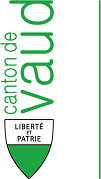 Cardinaux Yan
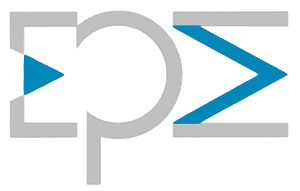 Classification (10)
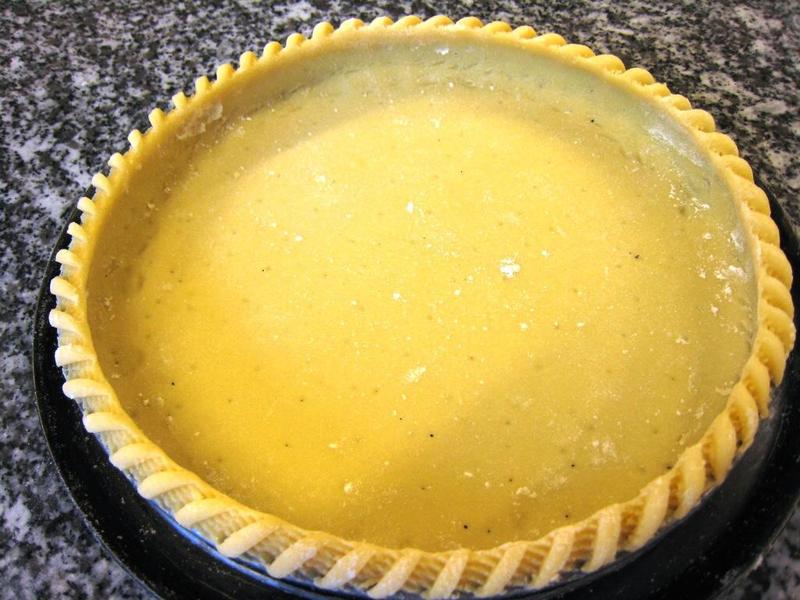 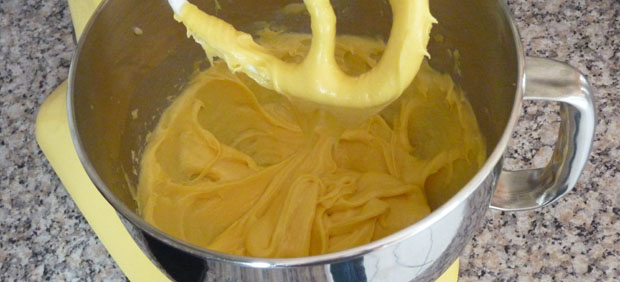 Généralités
Les pâtes levées se distinguent par leur saveur typique, légèrement acidulée, ainsi que par une légèreté particulière
Alors que les appareils à biscuit et autres masses doivent leur légèreté à l’air apporté mécaniquement lorsque les jaunes et les blancs d’œufs sont battus en mousse, resp. en neige, les pâtisseries en pâte levée ne peuvent lever, gonfler et devenir légères que par la fermentation
Les cellules vivantes des levures qui, dans de bonnes conditions (oxygène, humidité, chaleur et nourriture sous forme de sucre) se multiplient rapidement, font fermenter la pâte
Il en résulte d’innombrables bulles minuscules remplies de gaz qui augmentent régulièrement le volume de la pâte : la pâte lève
2 méthodes de préparations
Ingrédients des pâtes levées sucrées
Elaboration d’un kouglof à la levure (méthode directe)
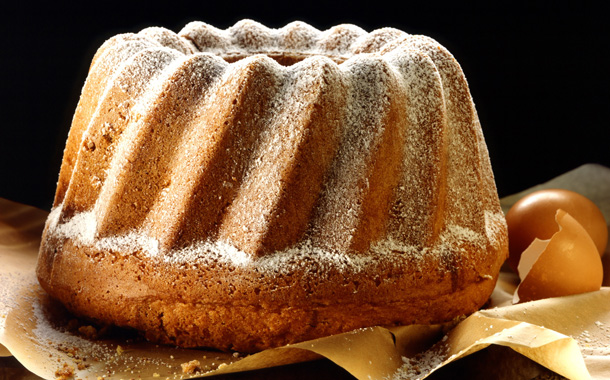 Informations
Caractéristiques
Moule : forme de kouglof spécifique
Surface : dessin caractéristique, saupoudrer légèrement de sucre glace
Consistance : aérée, mie élastique
Conseils
La veille, macérer les raisins secs dans du rhum
Pour placer la pâte dans le moule à kouglof, faire un trou au milieu au moyen d’un rouleau à pâtisserie
Ne saupoudrer de sucre glace qu’une fois totalement refroidi
Informations
Sources d’erreur
Forme irrégulière de la pâtisserie : le trou n’a pas été fait au milieu
Pâtisserie retombée : trop fermentée, trop peu cuite, chaleur supérieure trop forte, resp. inférieure trop faible
Sucre glace fondu : saupoudré sur le kouglof encore chaud
Elaboration de boules de Berlin (méthode directe)
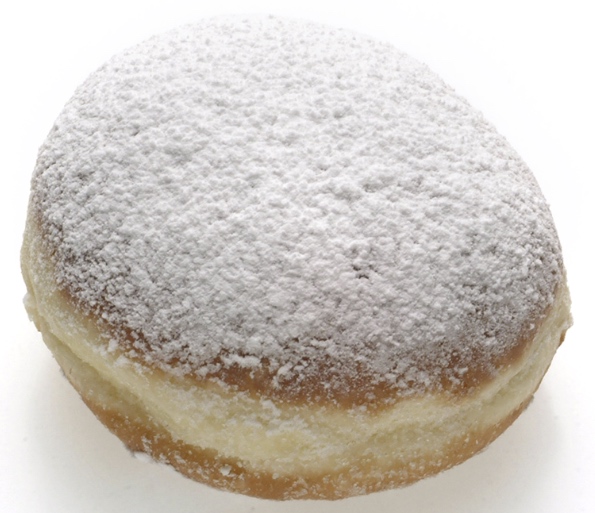 Informations
Caractéristiques
Forme : ronde et bien bombée
Surface : lisse, sans sucre ou légèrement saupoudrée de sucre glace
Couleur : jaune-brun, raie clair à mi-hauteur
Consistance : finement poreuse, structure de la mie tendre et délicate
Conseils
Pendant la friture, retourner 2 à 3 fois
Il est important de les fourrer généreusement et bien au milieu
Peuvent aussi être fourrées de confiture aux abricots
On peut fourrer les boules de Berlin coupées en 2 avec une crème à la vanille
Informations
Sources d’erreur
Trop peu remplie, confiture sur le bord : pas fourrées avec précision
Surface peu soignée : sucre glace fondu, saupoudré sur la boule trop chaude ou irrégulièrement
Elaboration de savarin (méthode indirecte)
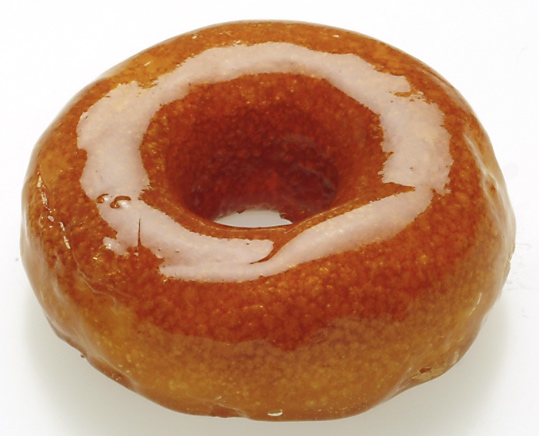 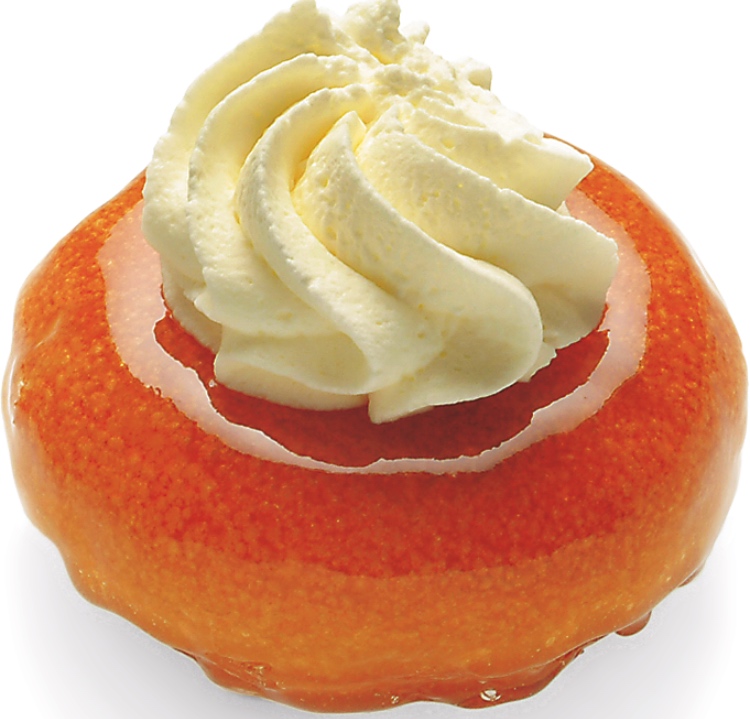 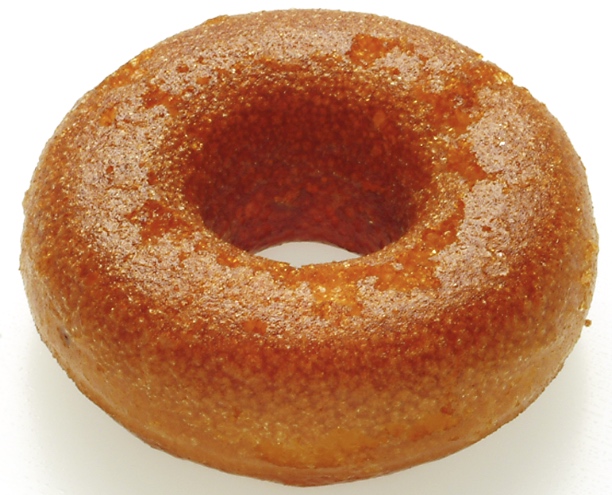 Informations
Caractéristiques
Forme : en couronne
Surface : brun-jaune
Consistance : humide et finement poreuse
Conseils
Avant de servir, imbiber le savarin/baba avec un sirop chaud
Ingrédients pour le sirop : thé noir, sucre, clou de girofle, bâton de cannelle, eau, jus et zeste de citron, jus et zeste d’orange, rhum
Peut être enduit d’abricoture
Servir une sauce à la vanille ou aux fruits séparément
Servir des fruits ou de la crème fouettée au centre du savarin
Baba
Ajouter à la pâte à savarin des raisins secs farinés et cuire au four dans un moule pour baba
Elaboration de brioche (méthode directe)
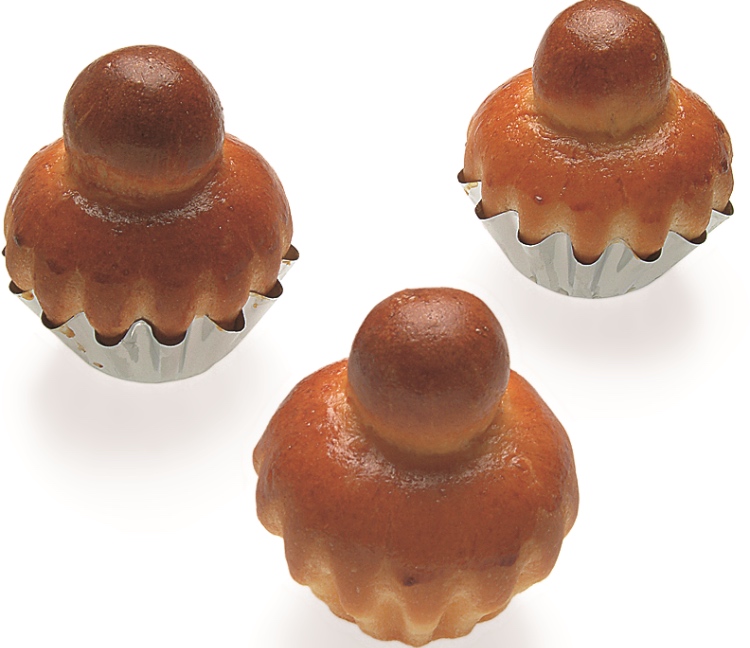 Informations
Caractéristiques
Forme : ronde, avec une tête en forme de boule
Surface : lisse, brillante
Consistance : mie tendre, souple et élastique, pores fins
Conseils
Bien beurrer les moules à grosses cannelures
Travailler délicatement
Avant de cuire au four, badigeonner 2x avec de l’œuf, cela donne une plus belle couleur
Une fois les pièces cuites, laisser au frais pour donner une plus belle forme
Informations
Sources d’erreur
Forme trop peu développée : pâte molle
Petit volume avec une tête basculée : pâte trop ferme, tête pressée d’un seul côté
Couleur pâle : four pas assez chaud
Pâte levée tourée
La préparation et les recettes sont pratiquement les mêmes que pour les pâtes levées courantes
Le traitement mécanique très intensif de la pâte nécessité par le tourage requiert en général l’adjonction d’un corps gras dans le levain
Elaboration d’une pâte levée tourée (méthode directe)
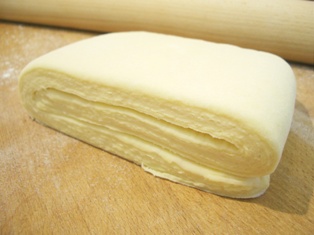 Informations
Utilisation
Viennoiseries
Croissants aux noisettes
Escargots
Couronne fourrée
Gâteau roulé
Conseils
Déposer la pâte au frais entre les tours
L’épaisseur de la pâte tourée ne devrait pas être inférieure à 10 mm, sans quoi les couches de beurre, dans la pâte, sont détruites
Après une heure environ, on peut continuer à travailler la pâte
Informations
Sources d’erreur
La matière grasse coule : trop peu tourée
La pâte a trop peu levé : la levure est morte, tourée trop fine ou trop froide